Coordination Compounds
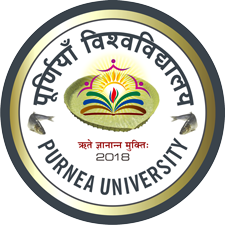 by Dr. Atul Kumar Singh
Assistant Professor
Department of Chemistry 
M. L. Arya College, Kasba
Purnia -854330
India
ISOMERISM IN COORDINATIONCOMPOUNDS
The compounds having same molecular formula but different structures hence different physical and chemical properties are called isomers and the phenomenon as isomerism.
	Isomerism in coordination compounds generally divided in to two type
(a) Structural Isomerism (b) Stereo isomerism
Ionisation isomerism
This type of isomerism arises due to position of groups within or outside the coordination sphere hence the coordination compounds give different ions in solution.
For example
Hydrate isomerism
This type of isomerism arises due different number of water molecules present outside and inside of the coordination sphere.
For example
Coordination isomerism
This type of isomerism arises due to interchange of  ligands in both the cationic and anionic ions to form isomers
For example
Linkage isomerism
This type of isomerism arises due to different connectivity of the metal to  a ligand. 
This type of isomerism occurs in complex compounds which contain ambidentate ligands.
examples of  Linkage isomerism
Thank you